DISORDERS OF THE ESOPHAGUS
ASSIGNMENT;
Barrett’s oesophagus
ACHALASIA
Dfn-absence or ineffective peristalsis of the distal esophagus. The esophageal sphincter fails to relax after swallowing.
-The etiology is not known
Various animal model suggests a central or peripheral vagal nerve dysfunction resulting in the development of achalasia
The classic triad of presenting symptoms include dysphagia, regurgitation and weight loss
Clinical manifestations
Difficulty in swallowing both liquids and solids
A feeling of food sticking in the lower portion of the esophagus
Regurgitation 
Pyrosis (chest pain and heart burn)
Pulmonary complications from aspiration of gastric contents
Weight loss
Diagnosis
X-ray -shows esophageal dilatation above the narrowing at the gastro esophageal junction
Barium swallow
CT chest
Endoscopy
Manometer is used to measure the pressures in the esophagus
Management
Calcium channel blockers and nitrates-reduces the esophageal pressures
Botulinum toxin injection-inhibits the contraction of smooth muscles( given via endoscopy)

Surgical treatment
Forceful dilatation (balloon)
Esophagomyotomy-performed laparascopically with either LES myotomy or the esophageal muscle fibers are separated to relieve the LES
Nursing management
Suctioning
Infection prevention
Vital observation
Check for bowel sounds
Nutrition ( enteral /parenteral)
Preoperative management
Postoperative management
Nurse patient in fowlers position
Nil by mouth
NG drainage
Iv fluids
Diffuse esophageal spasm (DES)
It’s a motor disorder of the esophagus. It is a poorly understood hyper motility disorder. Results from repetitive high amplitude esophageal contractions
The etiology is unknown
These patients typically are anxious and complain of chest pain inconsistent to eating, exertion and position
The character of pain may mimic that of angina
Dysphagia, Odynophagia
Symptoms are greatest during periods of emotional stress
Patients may experience slow emptying of the esophagus and obstructive symptoms are uncommon

Diagnosis
Manometry; it measures the motility and pressure in the esophagus.
Barium swallow-shows areas of spasms
Management
Antispasmodics are occasionally helpful
Calcium channel blockers(nifedipine)-help reduce spasms
Small frequent feeds, to decrease the esophageal pressure and irritation that lead to spasm
Soft diet
Dilatation by use of bougienage (use of progressively sized flexible dilators).
If this doesn’t improve surgical management is the last result.
Esophagomyotomy-this is an open surgery, if the pain is intolerable
Post surgical management
Npo
IV fluids and parenteral feeds
Care of the wound
Antibiotics
Analgesics
Soft diet
Health education
ESOPHAGEAL DIVERTICULA
A  diverticulum is an outpouching of mucosa and submucosa that protrudes through a weak portion of the musculature. Almost all are acquired and occur predominantly in adulthood. They are classified according to their:
a. Site of occurrence
Pharyngoesophageal
Midoesophangeal
Epiphrenic
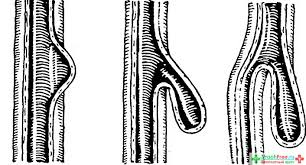 Wall thickness
True
False
Mechanism of formation
Pulsion ( pressure from within)
Traction (occurs from the pulling of adhesions)
PATHOPHYSIOLOGY
The pouch traps food. The stationary mass allow the lumen, interferes with the passage of food into the stomach and may exert pressure on the trachea. The trapped food then decomposes and may cause oesophangitis or ulceration in the mucosa.
Signs and symptoms
Difficulty or pain when swallowing
Belching
Regurgitation
Coughing
Foul breath odor
A gurgling sound on auscultation of the mid upper chest.
TYPES; Pharyngoesophageal diverticula (zenker)
Its the most common esophageal diverticulum. 
It occurs between the ages of 30-50 (believed to be acquired). 
It rises within the inferior pharyngeal constrictor, between the oblique fibers of the thyropharyngeus muscle and the cricopharyngeus muscle
Is a pulsion diverticulum
Complaints are of cervical dysplasia, effortless regurgitation of food or pills sometimes consumed hours earlier
Sometimes a gurgling sensation in the neck after swallowing is felt
Diagnosis and treatment
Barium swallow establishes the diagnosis
Surgery is indicated in symptomatic patients regardless of the size
It is the degree of cricopharyngeal muscle dysfunction and not the size of the diverticulum that determines the relative severity of cervical dysphagia
Midesophageal (traction) diverticula
Are typically associated with mediastinal granulomatous disease (TB, histoplasmosis)
They are usually small with a blunt tapered tip that points upward
These are usually an incidental finding on barium swallow
They rarely cause symptoms or require treatment
Need to be differentiated from pulsion diverticula which can also occur in this location (associated with neuromotor esophageal dysfunction)
Epiphrenic (supradiaphragmatic) diverticula
Generally occur within the distal 10cm of the thoracic esophagus
These are pulsion diverticula that arise due to esophageal motor dysfunction or mechanical distal obstruction
Many patients are asymptomatic when diagnosed
Dysphagia and regurgitation are common symptoms
Diagnosis and treatment
Diagnosis is easily made with barium swallow
Esophageal function studies should also be performed to rule out any motor disturbances
Lesions < 3 cm often require no treatment
Extreme symptomatic patients sometimes require surgical repair
MANAGEMENT
For mild symptoms treatment is a bland, soft, semisoft or semiliquid diet to facilitate passage.
Small frequent meals is also recommended.
The more severe symptoms may require surgical excision of the diverticulum
Because pharyngoesophageal pulsion diverticulum is progressive, the only means of cure is surgical removal of the diverticulum.
Surgery is indicated for epiphrenic and midesophageal diverticula only if the symptoms are troublesome and becoming worse
Nursing management
Dietary modification
Oral hygiene
Pre and post op care in case of surgical management
The surgical incision must be observed for evidence of leakage from the esophagus and a developing fistula. 
Food and fluids are withheld until x-ray studies show no leakage at the surgical site. The diet begins with liquids and progresses as tolerated.
4. HIATUS HERNIA
Protrusion of the upper part of the stomach into the esophagus.
Types
Sliding; the junction of the stomach and esophagus and part of the stomach slide through the weakened portion of the diaphragm.
Para esophageal/rolling; its an upward displacement of the fundus and greater curvatures of the stomach through the diaphragm.
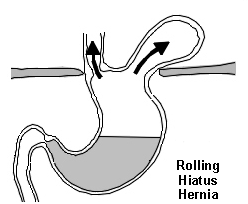 CAUSE
Any condition that will increase abdominal pressure e.g. Straneous coughing, pregnancy, obesity ,valsava maneuver.
Symptoms
Usually asymptomatic but one can have heartburn
Belching
Sub sternal or epigastric pressure
Pain after eating
Diagnosis
Esophagoscopy
Barium meal
Management
Small feeds
Elevate head of bed during bed time
Patient advised not to recline for 1 hour after eating, to prevent reflux or movement of the hernia
Medication(antacid, histamine receptors, proton pump inhibitors)
Surgical repair
Paraesophageal hernias may require emergency surgery to correct torsion (twisting) of the stomach that leads to restriction of blood flow to that area
5.Gastro-oesophangeal reflux Disease
Backflow of gastric or duodenal contents into the esophagus. 
Symptoms
Pyrosis, dyspepsia, dysphagia, regurgitation, hypersalivation, and esophagitis
Diagnosis
Barium swallow, endoscopy
Management
Health education
Diet
Medication(proton pump, histamine antagonists ,Prokinetic agents)
Surgical management
Nissen fundoplication- Surgery basically augments this lower esophageal sphincter by wrapping a portion of the stomach known as the fundus around the lower esophageal sphincter.
Nissen fundoplication
6. Cancer of the oesophagus
Occurs 3 times in men than in women
Associated with alcohol and tobacco use
Risk factors
Ingestion of hot foods
Poor oral hygiene
Exposure to nitrosamines
Cigarette smoking
Chronic alcohol consumption
Pathophysiology
Starts as a small growth usually in the squamous layer. Tumor spreads rapidly due to lack of serosa layer. Spread is through lymphatic and the systemic circulation. Inner layer invasion causes ulceration, later the whole wall is invaded. There is hypertrophy of the affected cells
S/S
Dysphagia
Sensation of a mass in the throat
Sub sternal pain
Regurgitation of undigested food
Hiccups
Foul smell
Dyspnea
Hemorrhage
Post –op care
Observations
NBM
Intercostal drain management
Pain control
Antibiotics
IV fluids
Removal of stitches on the 10thday
Other nursing care per the patients needs
Diagnosis
Biopsy
CT chest
Endoscopic ultrasound
Management
-Surgical
-Pain
Complications
Aspiration pneumonia
Esophageal obstructions
Tracheo-esophageal fistulas
Nursing Diagnosis
Imbalanced nutrition, less than body requirements, related to difficulty swallowing
Risk for aspiration related to difficulty swallowing or to tube feeding
Acute pain related to difficulty swallowing, ingestion of an abrasive agent, tumor, or frequent episodes of gastric reflux
Deficient knowledge about the esophageal disorder, diagnostic studies, medical management, surgical intervention, and rehabilitation
ESOPHAGOSCOPY
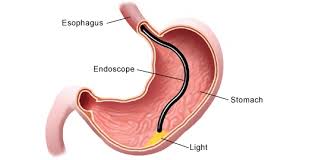 Indications include:
Dysphagia -foreign body impaction
Reflux –treatment
Hematemesis –GERD
Atypical chest pain
Confirmation of diagnosis
ESOPHAGOSCOPY
Contraindications:

Zenker hernia
Bleeding
General considerations
The esophagoscopy should be performed after barium swallow
Bacteremia during upper GI endoscopy has been well documented therefore prophylactic antibiotic treatment should be administered
Patient should be in NPO for 6-8 hours
Complications
The minor ones:
Lacerations of the lips or tongue
Dislodgment or fracture of teeth and possible aspiration
Major complication
Esophageal perforation